Tackling Educational DisadvantageCollaboration, dialogue, and behaviours
Victoria Flynn
HIAS Inspector/Adviser
victoria.flynn@hants.gov.uk
[Speaker Notes: If you know all about the statutory requirements for Pupil Premium funding and]
The Four Areas
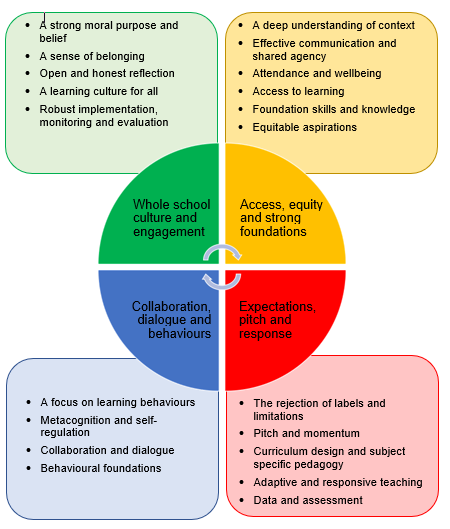 Whole school culture and engagement
Access, equity and strong foundations
Expectations, pitch and response
Collaboration, dialogue and behaviours
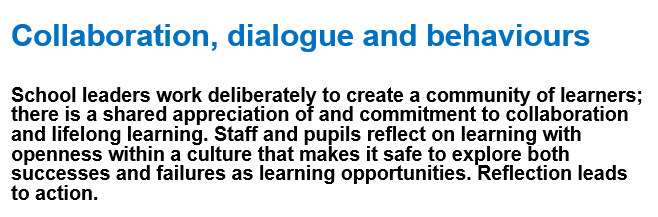 A focus on learning behaviours
Emotional, social and cognitive aspects of learning
Explicitly teaching and modelling learning behaviours with feedback
A model of positive behaviour for learning
Metacognition and self-regulation
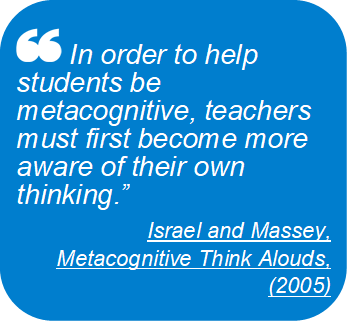 Everyone modelling metacognition and self-regulation
Explicit teaching
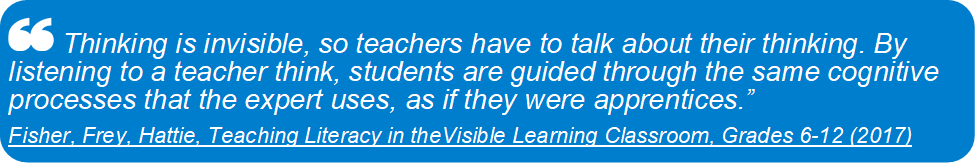 Collaboration and dialogue
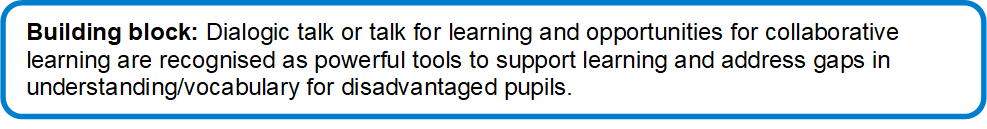 Explicit teaching of speaking and listening
Teaching pupils to collaborate
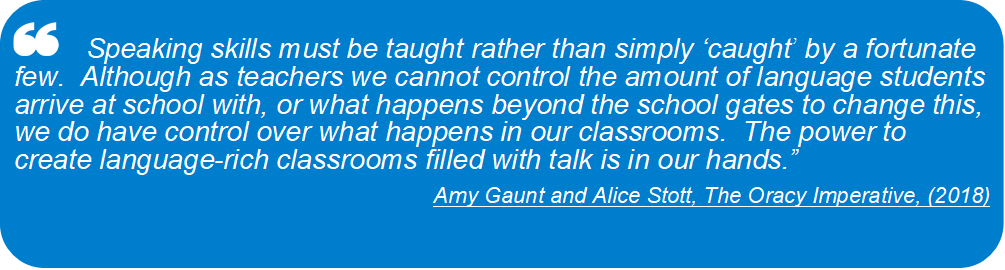 Behavioural foundations
A human approach to behaviour – relational rather than punitive
Attachment, trauma, ACEs – empathy, kindness, curiosity
Inclusive cultures
High expectations in the context of scaffolding and support
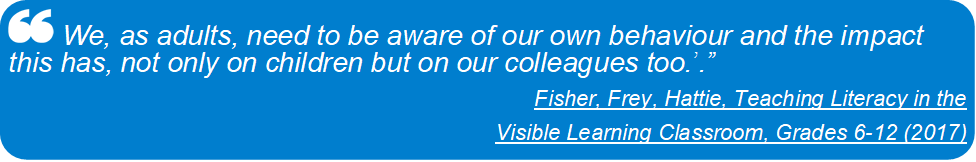 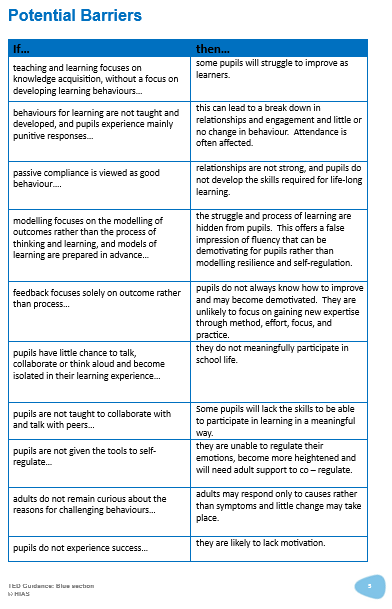 ‘Each section sets out a description of best practice and identifies potential pitfalls for schools to avoid.’
Please Get in Touch
I would love to hear your questions, feedback or ideas for content, so please do get in touch:

victoria.flynn@hants.gov.uk